חוברת מקורות– השומר החדש
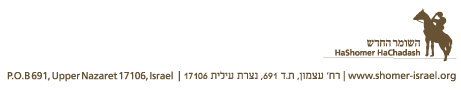 על הלאומיות שלנו
דוד בן-גוריון (גרין) (1886-1973) היה איש העלייה השנייה, ראש ההנהגה של "המדינה שבדרך", המוביל והדוחף להקמת מדינת ישראל, הכריז על הקמתה, ולאחר שקמה הנהיגהּ עשור ומחצה (עד 1963); כיהן כראש ממשלה, וכשר הביטחון הראשון של מדינת ישראל והיה מראשי המנהיגים של תנועת העבודה הציונית. 
לאומיות היא תופעה שהתפתחה לאורך הדורות והתחזקה באירופה במאה ה-19. הלאומיות  כוללת את הרצון של קבוצת אנשים לקיים שלטון עצמאי של הלאום שלהם בארץ שלהם. לפנינו קטע מתוך מאמר של בן גוריון, המסביר מה מייחד את תנועת ה"לאומיות" והשאיפה להקים בית יהודי בארץ ישראל מיתר התנועות הלאומיות שהיו במהלך המאה ה-19.
מדינת ישראל היא פרי חזון גאולתו של עם ישראל במשך דורות. אין זאת המדינה היחידה שקמה בעקבות חזון לאומי, בעקבות מאמציה של תנועת שחרור לאומית. במאה ה-19 ובמאה ה-20 קמו לתחייה הרבה מדינות באירופה ובאסיה כתוצאה של חזון תקומה אשר החיה ושחרר עמים משועבדים. ואף על פי כן תקומת ישראל היא יחידה במינה בהיסטוריה.
מאחורי כל חזון תקומה לאומית עמדה מציאות של עם יושב בארצו, אם כי משועבד לשלטון זר. ותנועת השחרור ינקה ממציאות זאת, ולהגשמת שאיפתה לא חסר אלא פריקת עול השלטון הזר. בהשתחררה מהעול הזר, קמה השאיפה הלאומית בשלמותה. לא כן חזון תקומת עם ישראל. החזון הזה התפרנס רק מתוכו ומעצמו, מנפשו של העם, וכל המציאות הממשית עמדה נגדו. העם היה מפוזר ומפורד בכל קצווי תבל. הארץ הייתה תחת שלטון זר – שלטון רומאי, ביזאנטי, פרסי, ערבי, סלג'וקי, ממלוכי, תורכי, בריטי. ולא עוד אלא שגם הארץ הייתה מיושבת על-ידי זרים, והאדמה הייתה הרוסה ועזובה.         חזון הגאולה היהודית ינק רק מתוך כוחות נפשו של העם.
עם תקומת המדינה לא הוגשם עדיים חזון הגאולה, כי העם היהודי ברובו המכריע                                                                       עודנו מפוזר בגויים, והמדינה היהודית עדיין איננה ביצוע הגאולה היהודית. היא רק                                                               המכשיר והאמצעי העיקרי לגאולתו.
עם הקמת המדינה ניתן לחזון הגאולה היהודית המצע והבסיס המעשי, המציאותי                                                                    להתגשמותו, ומשום כך הייתה המדינה לכוח המלכד והמאחד של העם היהודי                                                                               בתפוצות, כאשר לא ליכד ואיחד אותם שום דבר אחר."
(בן גוריון, מתוך מאמר: "ישראל בעמים")
שאלות למחשבה:
על מה מבסס בן גוריון את דבריו "שמדינת ישראל אינה המדינה היחידה שקמה בעקבות חזון לאומי? 
איך בן גוריון מסביר ש: "אף על פי כן תקומת ישראל היא היחידה במינה בהיסטוריה"?
למה בן גוריון מתכוון, בסוף הפסקה השנייה ש"חזון הגאולה היהודית ינק רק מתוך כוחות הנפש של העם"?
"המדינה היהודית עדיין איננה בצוע הגאולה היהודית", איך אתם מבינים את דבריו? במה תתבטא גאולת העם בארצו?